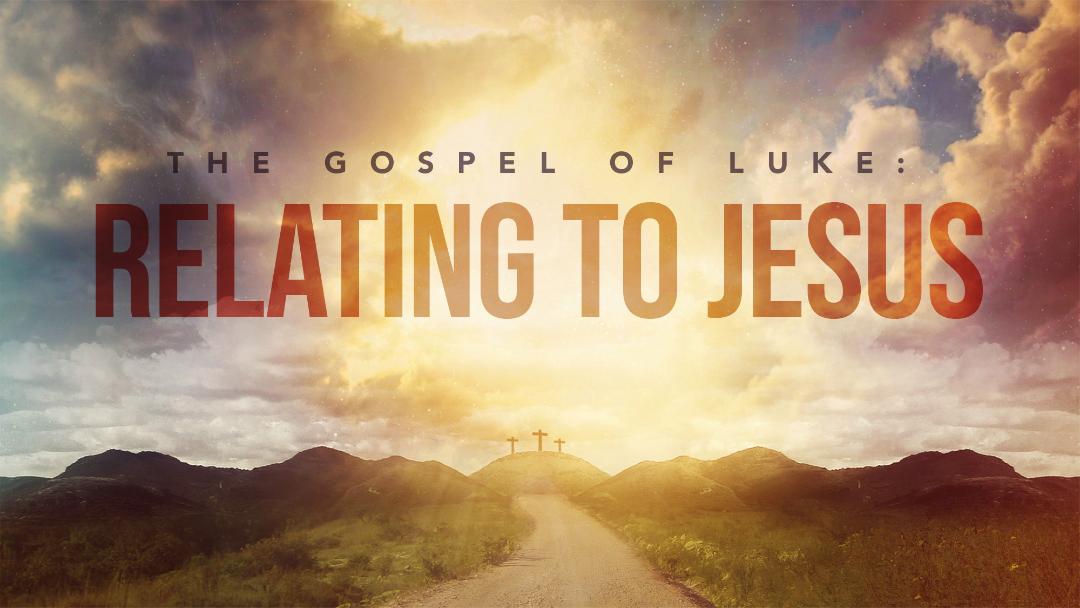 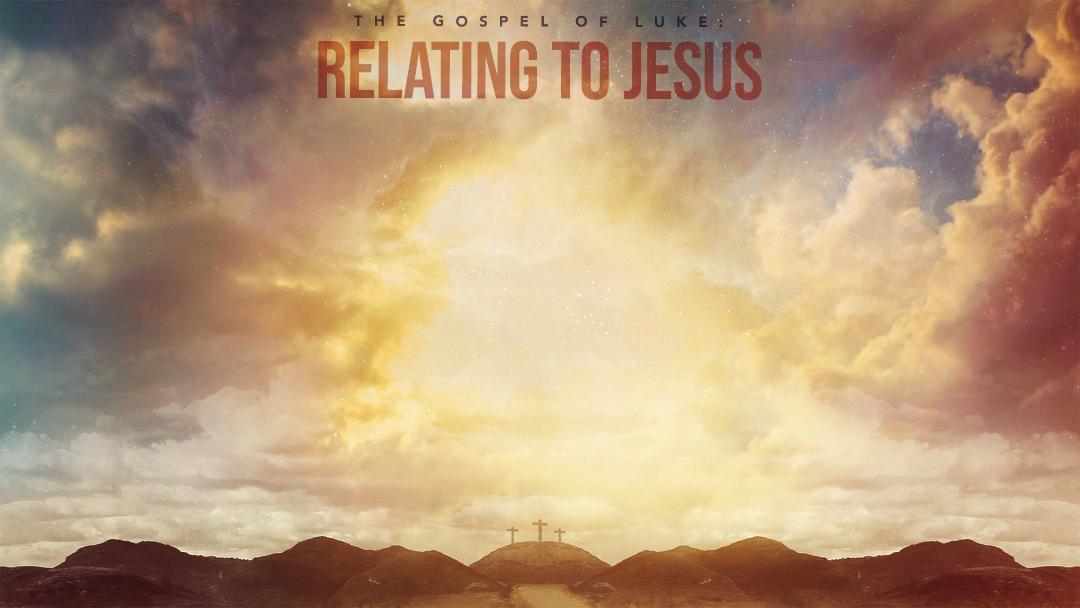 Luke 2:21-38
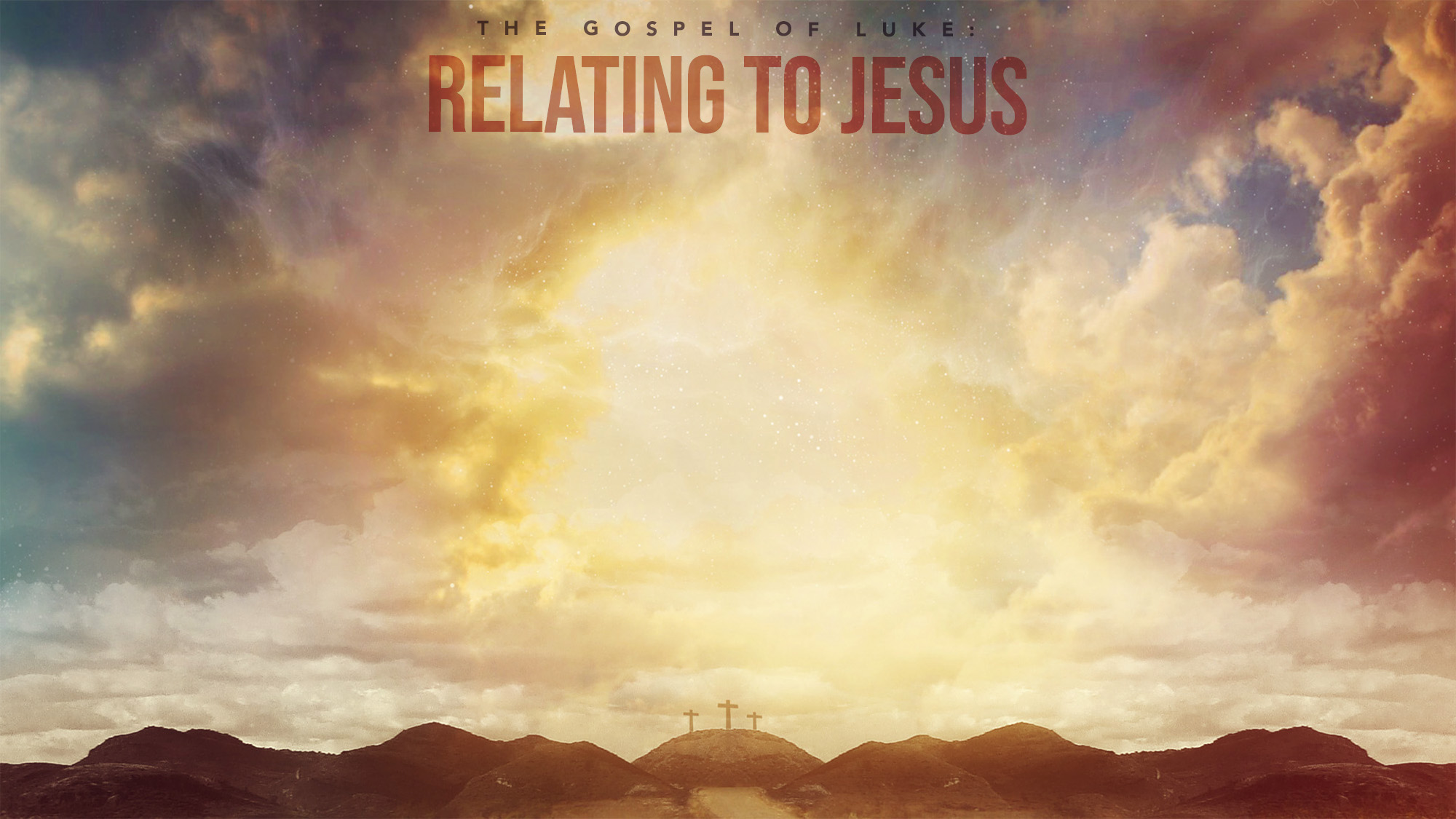 People who are wating for Jesus
Simeon
Anna
ALL of Israel
Simeon’s Prophecy
&
Anna’s Testimony
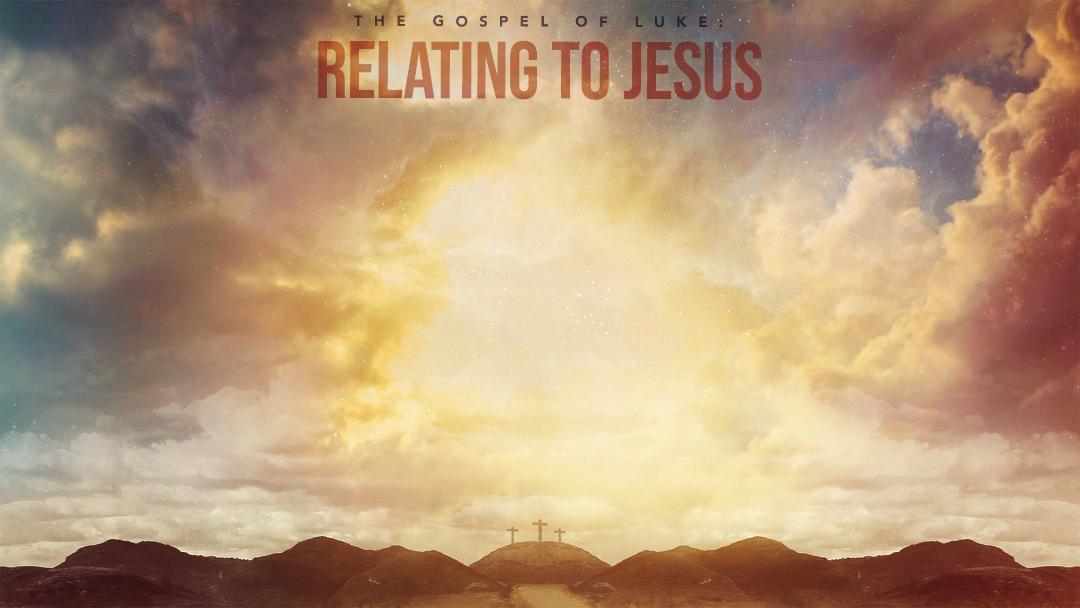 Relate…..
What comes to mind…….?????
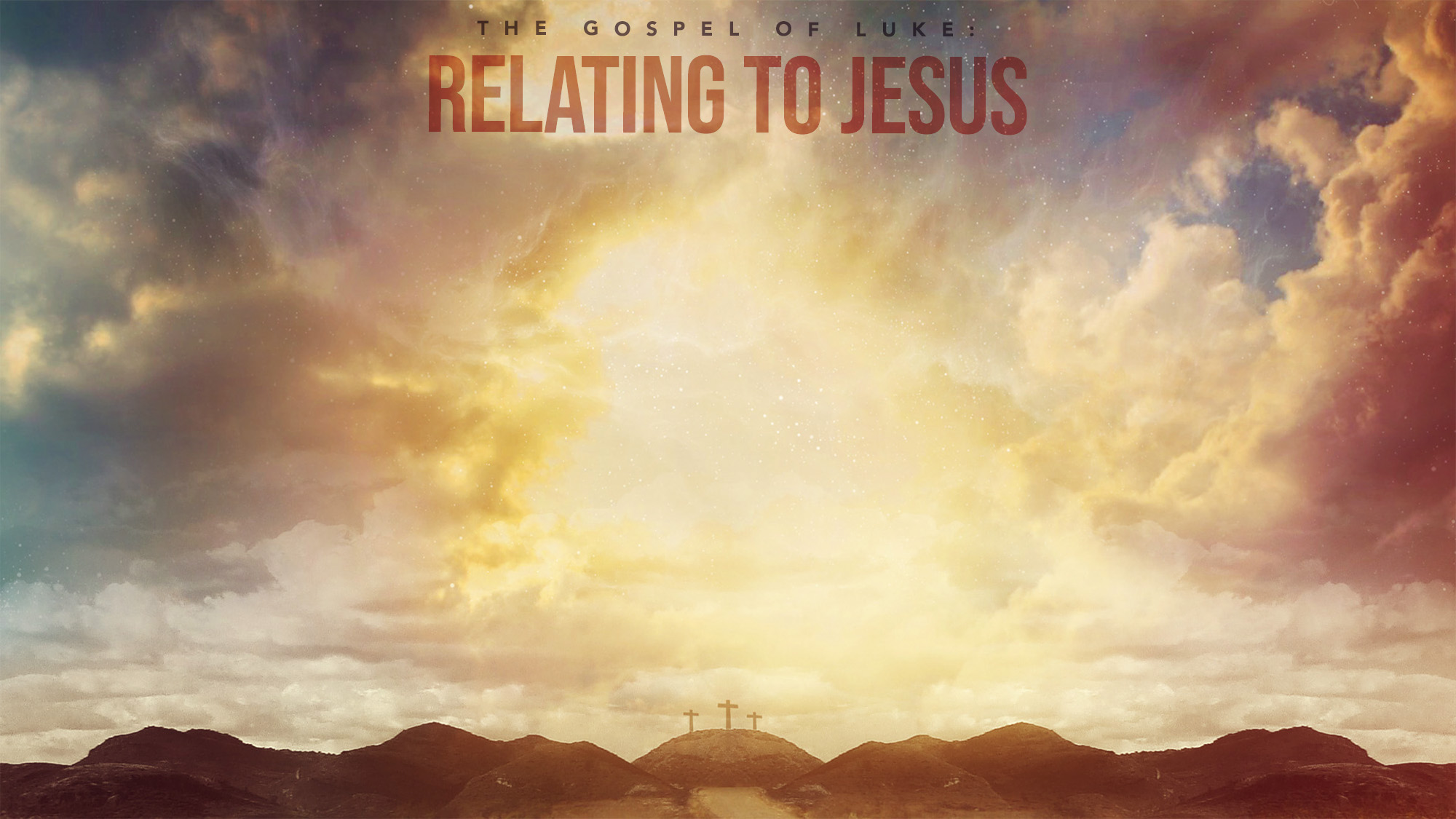 The Birth 2:1-7
Shepherds visit 2:8-20
Circumcision and Presentation of Jesus
2:22-39
Luke 2:21-38
Serves to establish the significance of Jesus’ birth within the Jewish faith, as the Messiah who fulfills prophecies and brings light, redemption and consolation to both Israel and the Gentiles. It underscores the universal nature of Jesus’ mission and the anticipation surrounding His arrival
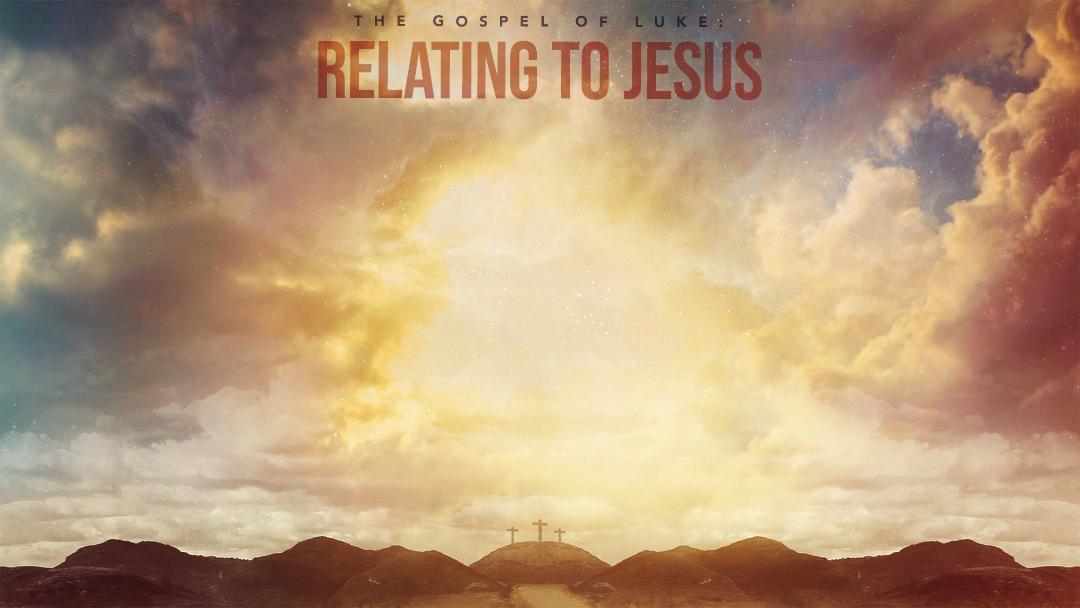 Character of Simeon
Righteous
devout
a man
How did  he  recognize Jesus as the Messiah?
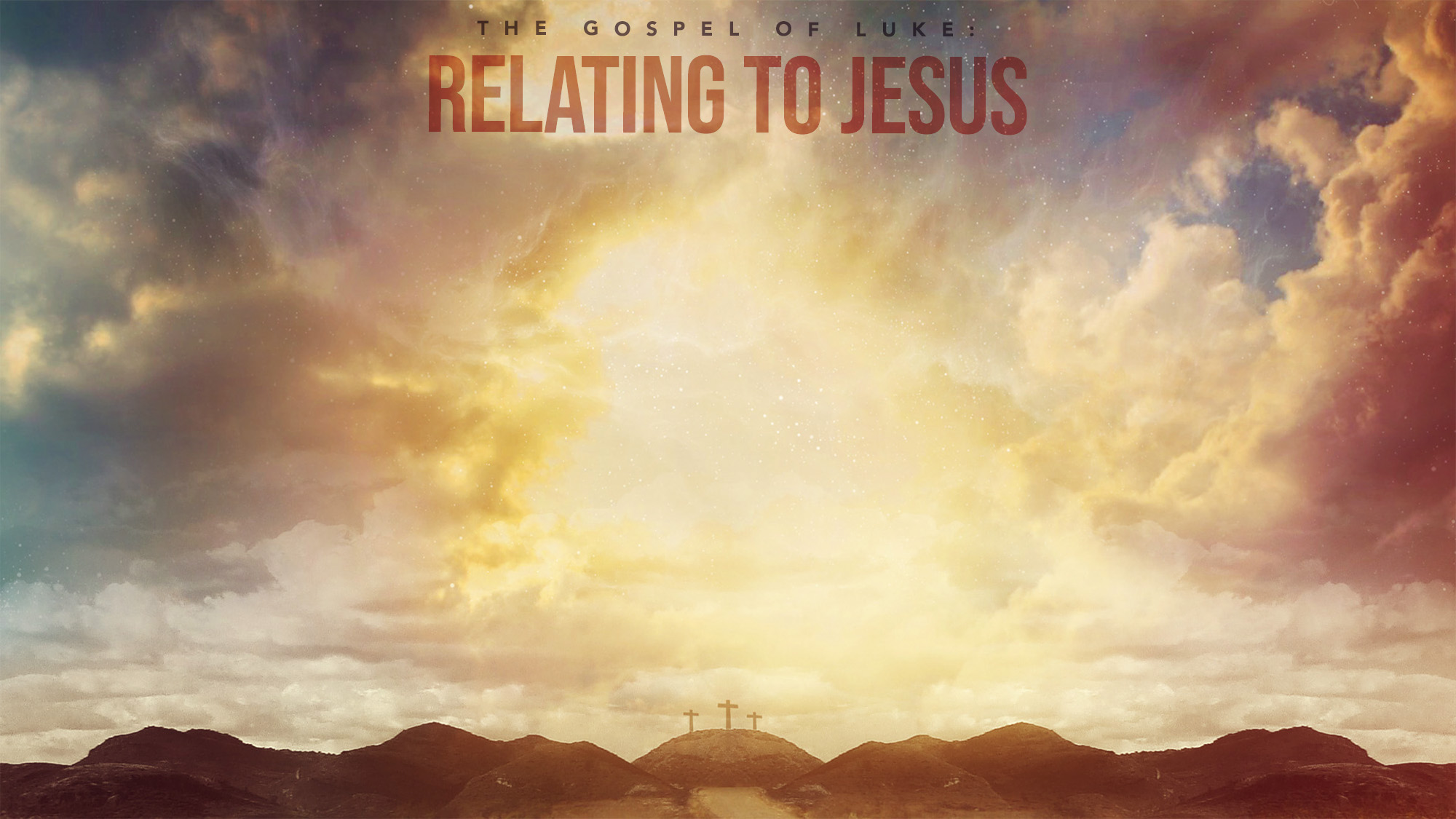 What can we learn from Simeon’s patient waiting and trust in God’s promises?
Simeon’s patient waiting and trust in God’s promises teach us the importance of faith and perseverance. He waited for years with the hope that God would fulfill His word. This mirrors the biblical theme of waiting on the Lord (Psalm 27:14, Isaiah 40:31) and trusting in His faithfulness (Hebrews 10:23).
Who was Anna?
Prophetess
Married 7 yrs
Daughter of Phanuel 
of the tribe of Asher
Widow to  age 84
Never left the temple
Serving night &day
advanced in years
What can we learn from Anna’s spiritual
discipline and dedication?
Anna’s spiritual discipline and dedication show us the value of a consistent and devoted prayer life. She spent her days and nights in the temple, fasting and praying (Luke 2:37). This aligns with Jesus’ teaching on persistent prayer (Luke 18:1-8) and the importance of seeking God diligently (Hebrews 11:6).
remarkable woman. As a widow she knew pain and loss but had not become bitter. As an elderly woman she had not lost hope. Perhaps it was because she was a woman of worship and a woman of prayer.
ALL of Israel
vs 39 at that very moment she came up and began giving thanks to God, and continued to speak of Him to all those who were looking for the redemption of Jerusalem.
Why was there a collective expectation for the Messiah in Israel?
The collective expectation for the Messiah in Israel was rooted in Old Testament prophecies. Scriptures like Isaiah 9:6-7 and Micah 5:2 foretold the coming of a mighty Savior and ruler from the line of David. The Jewish people longed for liberation and the fulfillment of God’s promises.
Difference: Simeon & Anna
Simeon to parents
Anna to everyone
Consolation vs redemption
Simeon’s encounter with Jesus highlights the Messiah’s universal significance. He declares that Jesus is “a light for revelation to the Gentiles” (Luke 2:32), revealing that Jesus’ mission extends beyond the Jewish people to all nations.
Confirmation of Prophecy: Simeon’s words confirm that Jesus is the fulfillment of the prophecies found in the Hebrew Scriptures, particularly regarding the Messiah’s coming (e.g., Isaiah 9:6-7, Isaiah 42:6).
Anna’s testimony adds to the significance of Jesus. Her presence and proclamation of Jesus as the Redeemer of Jerusalem align with the expectation of many in Israel for a Messiah who would bring salvation and redemption.
Waiting and Expectation: Luke 2:25 mentions that Simeon was “waiting for the consolation of Israel,” while Anna was “waiting for the redemption of Jerusalem.” This waiting and expectation are symbolic of the broader anticipation among the Jewish people for the arrival of the Messiah.
Zacahrias
Mary
Shepherds
Simeon
Anna